Přednáška 2: Teoretický kontext výzkumu. Práce s literaturou. Cíl výzkumu. Výzkumné otázky.
ZUR 559 Kvantitativní metody výzkumu médií
Návrh empirického výskumu
názov
úvod: formulácia témy výskumu a výskumného problému (vrátane popisu relevancie)
prehľad literatúry
formulácia cieľa výskumu
formulácia výskumných otázok a hypotéz
konceptualizácia a operacionalizácia premenných z výskumných otázok/hypotéz, tvorba indikátorov
výskumná stratégia, metóda a technika zberu dát
popis výskumného súboru (a jeho výberu)
konštrukcia výskumného nástroja a jeho pilotáž
3. Teoretická časť/prehľad literatúry
účel: popísať stav poznatkov, ktoré sa vzťahujú k výskumnej téme a problému; vyhnúť sa „objavovaniu objaveného“
spája navrhovaný výskum s existujúcimi relevantnými poznatkami;  „pokračujúci dialóg“
zvýrazňuje dôležitosť výskumu a zasadzuje ho do širšieho kontextu
umožňuje stanoviť rozdiel medzi doterajšími výskumami a tým naším, a tým pádom preň vytvoriť priestor
podnecuje výskumné otázky
poskytuje odbornú terminológiu
možné odpovede na naše výskumné otázky (hypotézy)
opora pri konceptualizácii, operacionalizácii
môže udávať smer teoretického výberu výskumného súboru
Teoretická časť
Perspektíva/paradigma výskumu
Teórie a koncepty
Prehľad predchádzajúcich empirických výskumov na danú tému
Perspektíva výskumu
perspektíva/paradigma/filozofická pozícia, z ktorej vychádza náš výskum (činíme na jej základe určité predpoklade, volíme tému, otázky a metódy)
opakovanie: paradigma = množina predpokladov o sociálnom svete a o tom, čo sú vhodné témy a metódy pre jeho skúmanie
napr. pozitivizmus, interpretativizmus, sociálny konštruktivizmus, kritická teória….
je to vítaná, ale nie nevyhnutá súčasť
sú možné aj kombinácie
Teória
funkcia: niečo popísať a/alebo vysvetliť
špecifikuje vzťahy medzi konceptmi a vysvetľuje, prečo tieto vzťahy existujú
testovanie v. vytváranie teórie
kvantitatívny empirický výskum: testovanie teórií (teória → hypotézy → definícia a operacionalizácia premenných → meranie)
Koncept
abstrakcia reprezentujúca nejaký objekt, jeho vlastnosť alebo fenomén
zachytáva základné črty sociálneho sveta a definuje ich
príklad konceptu: mediálna diverzita
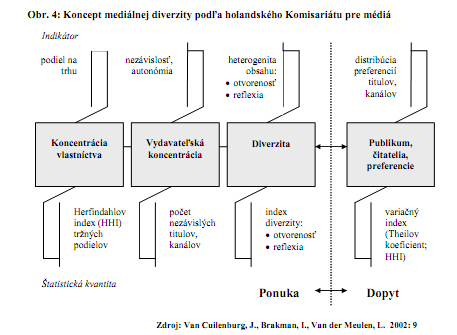 Typy teórie
teória malého dosahu: 
jednotlivé vzťahy a udalosti; empirické generalizácie
teória stredného dosahu: 
ohraničené oblasti v sociálnych vedách
relatívne ľahko testovateľná, ale jej všeobecnosť a explanačná sila je obmedzená
teória veľkého dosahu
všeobecné, abstraktné teoretické konštrukcie
často sa pokúšajú vysvetliť princípy fungovania sociálneho systému ako celku
Prehľad literatúry
vyhľadať, naštudovať a popísať/zhrnúť literatúru, ktorá je relevantná pre našu štúdiu
teoretická
empirická
kontextuálna
uviesť náš výskum do vzťahu s touto literatúrou
logicky a koherentne popísaný stav doterajšieho poznania, vrátane jeho medzier
Postup - rešerš
zaujímajú nás: teórie, koncepty + predchádzajúce empirické výskumy
identifikácia kľúčových slov
abstrakcia – často treba hľadať aj širšie/príbuzné témy
skúšať rôzne kľúčové slová
prehľadanie knihovníckych databáz 
načítať získanú literatúru a preskúmať ďalšie zdroje, ku ktorým nás doviedla
ukončenie prieskumu: keď sa prestávajú objavovať nové zdroje a témy (stav „nasýtenosti“)
Praktické tipy
Prečítať abstrakt a rozhodnúť, či stiahneme celý text → 
Stiahnuť a uložiť  (priezvisko autora a rok) →
Prečítať a vyznačiť/skopírovať si dôležité časti vzťahujúce sa k
predchádzajúcim výskumom (pokračovanie rešerše)
teoretickým východiskám (inšpirácia)
použitej metóde (inšpirácia)
výsledkom a záverom (do prehľadu empirickej literatúry, ako základ pre vyvodenie hypotéz...)
Kde hľadať
pracujeme  odbornými (recenzovanými) zdrojmi
databázy: fyzické/elektronické
encyklopédia a slovníky max. na začiatku: (len pre zorientovanie; necitovať)
odborné časopisy (články) a knihy
http://knihovna.fss.muni.cz/ezdroje.php
https://scholar.google.cz/
Pomocník pri citovaní
Napr.:  https://www.citacepro.com/
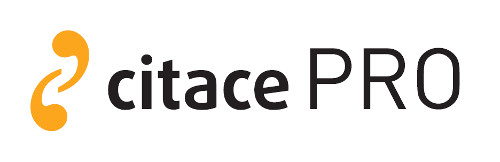 Ako napísať teoretickú časť
perspektíva → 
teórie a koncepty →
typicky: od všeobecných k partikulárnym
u každej teórie/konceptu uviesť: 
prečo je pre náš výskum relevantná
čo z nej vyplýva pre náš výskum
ako ju ďalej využijeme
prehľad predchádzajúcich empirických výskumov
nepopisovať postupne po jednej štúdii
zosumarizovať a kategorizovať výsledky predchádzajúcich výskumov
Ako napísať teoretickú časť
na začiatok teoretickej časti: stručný sprievodca po štruktúre, logika výkladu
kritický, nie obdivný alebo nehodnotiaci prehľad (zvlášť vo vzťahu k metóde a záverom)
prehľad literatúry ako argument, tvoríme tézu a podkladáme ju argumentmi a dôkazmi, netvoríme kompilát/učebnicu/popis (nutnosť syntézy)
v záverečnej syntéze zachytávame konvergenciu a divergenciu teórií a výsledkov 
konceptuálna mapa (vizuálne zhrnutie): 
hlavné koncepty (a príp. aj ich dimenzie a indikátory)
vzťahy medzi nimi
Na čo si dať pozor
Pracujte s primárnymi zdrojmi
Pracujte s odbornými zdrojmi
Vyhýbajte sa obsiahlemu citovaniu dlhých pasáží
Vytvárajte argumentáciu, nie knižnicu
Venujte sa len teóriám/výskumom, ktoré sú nevyhnutné pre Váš výskum
Vyhnite sa pridlhým učebnicovým popisom
Prepájajte kapitoly
Priamo vzťahujte prezentované teórie/empirické výskumy na Vašu tému – čo z nich pre Váš výskum vyplýva?
Teoretická expozícia – dobrý príklad
Z výsledků výzkumu o televizní mediaci, který provedla Austin (1993: 153) vyplývá, že pomocí mediace mohou rodiče děti ovlivňovat v tom, jak si jejich děti budou interpretovat obsah v médiu. Austin, i když se slabým vztahem mezi proměnnými, ukázala, že děti měly k televiznímu obsahu větší odstup a byly skeptičtější, pokud jejich rodiče používali aktivní mediační techniky. Její závěry poukazují na to, že aktivní mediace může být cestou, jak naučit děti kategorizovat obsahy, ověřovat informace a vytvářet si na ně vlastní názor. Mendoza (2009) taktéž hovořila o pozitivních účincích aktivní mediace, a vyzdvihla pozitiva komentářů a hodnocení médií ze strany rodičů a jejich vliv na mediální gramotnost dětí. Z druhé strany to potvrdila i Nathanson (1999), která poukázala na to, že pokud se rodič aktivně nepodílí na interakci s dítětem při sledování televize, rodič působí jako schvalovatel pořadu, a dítě pak nemá možnost hodnotit, zdaje daný pořad vhodný či nikoliv, pokud rodič jenom pasivně sleduje a obsah nekomentuje. Navíc poukázala na spojitost aktivní mediace s nižší mírou agresivity u dětí. Co se týče restriktivních pravidel, pokud ta v mediaci chyběla, děti měly tendenci se na televizi dívat více (Brown, Walsh-Childers, Bauman, and Koch, 1990).
Cvičenie
Cez http://knihovna.fss.muni.cz/ezdroje.php vyhľadajte ľubovoľný odborný článok z oblasti mediálnych štúdií postavený na kvantitatívnych dátach.
Prečítajte si prehľad literatúry a pripravte si stručné zhrnutie súčasného stavu poznania, ktoré odprezentujete kolegom/kolegyniam.
4. Cieľ výskumu
mala by zaznieť veta „cieľom tohto výskumu je...(popísať, objasniť, vysvetliť, preskúmať, analyzovať, pochopiť, zhodnotiť, odhaliť, zmeniť...)“
nemiešať výskumné ciele s aktivitami, ktoré sú nevyhnutné pre samotné vykonanie výskumu

preskúmať
popísať
vysvetliť
Príklad (cieľ) – k dopracovaniu
Cílem této práce je snaha zmapovat reprezentaci kriminality ve vybraných tištěných médiích, jimiž jsou pro tuto práci Blesk (bez Nedělního Blesku) a MF DNES, které jsou nejčtenějšími novinami v České republice. Půjde zde tedy především o to, zachytit hlavní zpravodajské hodnoty, které vedly k uveřejnění zpráv; dále o porovnání počtu zpráv se statistickými údaji v čase (jinak řečeno, zdali odpovídá klesající kriminalita s počtem zpráv, týkajících se kriminality); a o zachycení dodržení povinností novináře (zachovávat objektivitu a další).
Analýza? analyzovat? prozkoumat? porovnat?
Naozaj pre analýzu reprezentácie stačí porovnať spravodajské hodnoty, porovnať vývoj  článkov so štatistickými údajmi o kriminalite a zhodnotiť dodržiavanie objektivity?
Príklad (cieľ) – k dopracovaniu
Cílem práce bude poukázat na moc médií, jejich vliv a zneužitelnost ve prospěch totalitních režimů, konkrétně tedy na našem území ve prospěch nacistů za protektorátu Čechy a Morava a ku prospěchu komunistů během komunistické nadvlády v Československu.  Adina Mandlová figurovala během obou totalitních režimů jako nepřítel státu a daného státního zřízení a zároveň takto byla označována ve státem řízených tiskovinách.  
 Je to splniteľný cieľ pre takto koncipovaný empirický výskum?
 Súvis medzi prvou a druhou vetou?
5. Výskumná otázka
prevádza výskumný cieľ do podoby otázky, na ktorú má výskum odpovedať
obsahuje základné premenné (príp. koncepty), ktoré charakterizujú skúmaný problém  
od nej sa spravidla odvodzujú vedľajšie výskumné otázky, príp. hypotézy
dobre navrhnuté a formulované otázky indikujú, aké dáta treba na ich zodpovedanie
empirické kritérium: je jasné, aké dáta potrebujeme na zodpovedanie danej výskumnej otázky
ak nie → ďalšia špecifikácia výskumnej otázky (rozpracovanie)
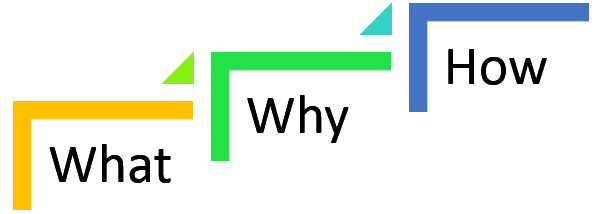 Výskumné otázky: čo?
what?/ kto, čo, aký, kde, kedy, koľko, ako často?
deskripcia
objavovanie a popisovanie charakteristík alebo vzorcov určitého fenoménu
Výskumné otázky: prečo?
why?/prečo? 
príčiny existencie určitých charakteristík alebo vzorcov určitého fenoménu
vzťahy medzi udalosťami, sociálnymi aktivitami alebo sociálnymi procesmi
Výskumné otázky: ako?
how?/ako? 
dosiahnutie zmeny, praktický výsledok a intervencia
Výskumná otázka - postup tvorby
Výskumné otázky (optimálne) vychádzajú z teoretického kontextu (vrátane prehľadu predchádzajúcich výskumov)
Musí byť jasné, prečo danú otázku kladieme (prepojenie s teoretickým kontextom)
Pred každú VO/VVO je dobré napísať odsek sumarizujúci tento kontext
Zrevidovať a skontrolovať:
Za VO musí byť zjavná práca s teóriou
Koherencia teoretickej časti, cieľa a VO
Príklad výskumných otázok
názov: Parental Mediation of Children’s Emotional Responses to a Violent News Event (Buijzen, M. et al. 2006)
otázky: 
VO1: Do akej miery sú pocity obáv, strachu, smútku či zlosti u detí viazané na vystavovanie sa správam o násilných udalostiach? 
VO2: Do akej miery pomáhajú aktívne a reštriktívne mediácie rodičov zmierňovať vplyv tohto spravodajstva?
Príklad výskumných otázok – k dopracovaniu
Cílem diplomové práce je popsat, zda a jak se bulvarizace v průběhu let projevila na mediálním zobrazování sebevražd v deníku Blesk.
VO1: Jak se změnil poměr hard news a soft news u příspěvků pokrývající téma sebevraždy?
HVO2: Jak se proměnily fotografie u příspěvků pokrývající témata sebevraždy?
VVO1: Jak se změnil průměrný počet fotografií uveřejněných u příspěvků pokrývajících témata sebevraždy?
VV2: Jak se změnil prostor, který fotografie u uveřejněných příspěvků pokrývajících témata sebevraždy, zaujímají?
A čo obsah fotografií, ten pre HVO2 a aj celkovo pre cieľ nie je dôležitý?
HVO3: Jak se změnila podoba titulků?
HVO4: Kde se nejčastěji udávají události, o kterých noviny informují?
Vyvodenie VO z teoretickej expozície? Práca s literatúrou?
Bude to stačiť na zhodnotenie stupňa bulvarizácie? Dozvieme sa toho dosť o mediálnom zobrazovaní samovraždy?
Príklad výskumných otázok – k dopracovaniu
Je Adina Mandlová zobrazována v oficiálních tiskovinách jako nepřítel státu?
Áno/nie
Je toto zobrazení opravdu cíleně zaměřené, nebo jde o bulvarizaci?
Buď/alebo
Jsou tvrzení o její osobě založena na faktech, nebo na pomluvách?
Buď/alebo
Vedla mediální kampaň mířená proti její osobě k tomu, že emigrovala?
Ako na to prídete na základe obsahovej analýzy?
Byla více obviňována v pronacistických, nebo v prokomunistických tiskovinách?
Celkovo: Vyvodenie VO z teoretickej expozície? Prečo práve tieto VO? Ako sme k nim dospeli? Práca s literatúrou? 
Bude to stačiť na naplnenie cieľa?